Seminář pro žadatele ve výzvě č. 03_22_035 
Age management
ODBOR REALIZACE PROGRAMů ESF- Zaměstnanost a adaptabilita
22. 11. 2022, 29. 11. 2022, 9. 1. 2023 aktualizace str. 43 tabulka kritérií
Program
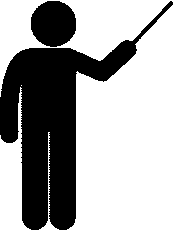 [Speaker Notes: Vyplnění žádosti o podporu v IS KP21+ je popsáno v prezentaci s názvem IS KP21+_prezentace_semináře pro žadatele_v1.]
Základní informace
Specifický cíl: 1.3: d) prosazovat přizpůsobení pracovníků, podniků a podnikatelů změnám, aktivní a zdravé stárnutí a zdravé a vhodně přizpůsobené pracovní prostředí s ohledem na zdravotní rizika
Druh výzvy: kolová
Alokace: 300 mil. Kč
Místo realizace: celá ČR a EU
Projekty s přímými a nepřímými náklady
Partnerství není umožněno
Výzva je zaměřena na zavádění opatření související s age managementem do řízení organizace
3
ČASOVÉ NASTAVENÍ
Datum vyhlášení výzvy: 21. 10. 2022
Datum zahájení příjmu žádostí o podporu: 24. 10. 2022, 8:00 hod
Datum ukončení příjmu žádostí o podporu: 23. 3. 2023, 12:00 hod

Nejdřívější předpokládané datum zahájení projektu: 21. 10. 2022
Nejzazší předpokládané datum ukončení projektu: 31. 12. 2026
Délka projektů: max. 36 měsíců
4
Oprávnění žadatelé
Oprávnění žadatelé obecně: 
osoba (právnická nebo fyzická), která je registrovaným subjektem   v ČR, tj. osoba, která má vlastní identifikační číslo (tzv. IČO někdy také IČ)
osoba, která má aktivní datovou schránku
osoba, která nepatří mezi subjekty, které se nemohou výzvy účastnit z důvodů insolvence, pokut, dluhu aj. viz neoprávnění žadatelé
5
oprávnění žadatelé
Oprávnění žadatelé ve výzvě: 
Obchodní korporace
Obchodní společnosti: veřejná obchodní společnost, komanditní společnost, společnost s ručením omezeným, akciová společnost, evropská společnost, evropské hospodářské zájmové sdružení
Družstva – družstvo, evropská družstevní společnost

Státní podnik
6
neoprávnění žadatelé
Z oprávněných žadatelů jsou vyloučeni:
Subjekty splňující výše uvedené podmínky oprávněnosti žadatele, které  k okamžiku předložení žádosti již předložily jinou žádost o podporu v rámci této výzvy. 
Subjekty splňující výše uvedené podmínky oprávněnosti žadatele, které realizovaly projekt v rámci výzvy OPZ č. 079. Za realizovaný projekt  se považuje čerpání z rozpočtu vyšší než nulové.
7
[Speaker Notes: add 1 - Jeden oprávněný žadatel (jedno IČ) může v rámci této výzvy předložit pouze jednu žádost o podporu. Všechny ostatní případné žádosti daného žadatele budou vyřazeny ve fázi hodnocení přijatelnosti a formálních náležitostí. Určujícím faktorem pro vyřazení žádosti je datum a čas předložení žádosti o podporu v IS KP21+.]
NeOprávnění žadatelé
Neoprávnění žadatelé obecně:
Likvidace, úpadek, hrozící úpadek, insolvence
Daňové nedoplatky, nedoplatek na pojistném nebo na penále
Inkasní příkaz Evropské komise  - protiprávní poskytnutá podpora
Pokuta za umožnění výkonu nelegální práce
Veřejný funkcionář nebo jím ovládaná osoba vlastnící podíl představující alespoň 25 % účasti společníka v obchodní společnosti
8
financování
Míra podpory – rozpad zdrojů financování
76,735 % EU   
23,265 % žadatel
0 % státní rozpočet

Všichni žadatelé uvedou v IS KP21+ na záložce „Přehled zdrojů financování“ níže uvedené procentní rozdělení bez ohledu na jejich konkrétní zařazení v regionu: 
a) „méně rozvinutých regionů“: 15 %, 
b) „přechodových regionů“: 30 %, 
c) „více rozvinutých regionů“: 60 %
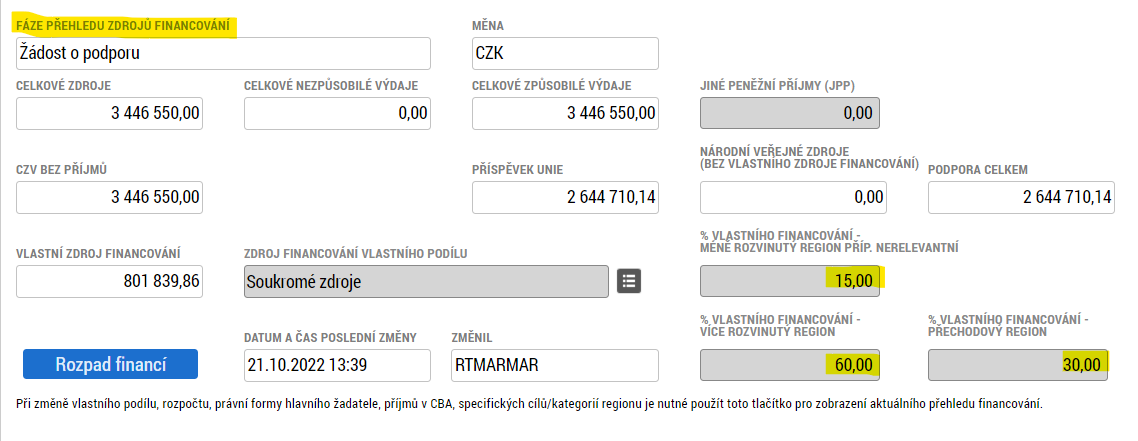 9
financování
Maximální a minimální výše celkových způsobilých výdajů projektu
	Min.  1 000 000 Kč
	Max. 7 000 000 Kč

Forma financování – ex post
10
Veřejná podpora
Výzva č. 035 umožňuje pouze podporu de minimis
Podpora de minimis obecně:
Podpora podle pravidla de minimis je českou legislativou označována jako podpora malého rozsahu (zákon č. 215/2004 Sb.).
Podpora de minimis není veřejnou podporou ve smyslu čl. 107 Smlouvy.
Důvod: vzhledem ke své relativně nízké hodnotě není s to narušit hospodářskou soutěž ani ovlivnit obchod mezi členskými státy EU, nejsou tedy splněny dva znaky veřejné podpory ze čtyř.

.
11
Veřejná podpora
Definice podpory de minimis:
Podpora, jejíž celková výše poskytnutá jednomu podniku nesmí      v kterémkoli tříletém období přesáhnout částku 200 000 EUR.
Celková částka podpory de minimis udělená každému jednotlivému podniku činnému v odvětví silniční nákladní dopravy nesmí přesáhnout 100 000 EUR v kterémkoliv období tří fiskálních let.
Limity podpory podrobněji v kapitole 21.4.1.1. Obecné části pravidel pro žadatele a příjemce z OPZ+.
12
[Speaker Notes: Nákladní doprava pro cizí potřebu platí limit 100 000 EUR, pro vnitřní dopravu je to více.
Podpora de minimis se nevztahuje na oblast zemědělské prvovýroby, rybolovu. Pokud podnik nemá jinou ek. aktivitu než zeměděl. prvovýrobu, nemůže žádat o podporu. Lze žádat i v oblasti zemědělské výroby, ovšem je tam nižší limit de minimis – 20 000 EUR, a  dále ex. Limit 48 340 000 EUR pro celé odvětví poskytnuté podnikům v prvovýrobě. Pro rybolov platí limity 30 000 EUR a 3 020 000 EUR
V případě, že lze analyticky oddělit zemědělskou prvovýrobu, rybolov od jiných činností, lze podoru de minimis nárokovat.
Podpora de minimis se poskytuje s vydáním právního aktu a to na celou výši projektu bez spolufinancování.]
Veřejná podpora
Celková výše podpory de minimis podle nařízení Komise (EU)            č. 1407/2013, o použití článků 107 a 108 Smlouvy o fungování Evropské unie na podporu de minimis, poskytnuté jednomu podniku nesmí  za libovolná tři po sobě jdoucí jednoletá účetní období překročit částku 200.000 EUR. 


Výši přidělené podpory de minimis je možné si ověřit na stránkách Ministerstva zemědělství: eAgri_vyhledání příjemce (informativní charakter). Pro zjištění přesné výše přidělené podpory je třeba se registrovat: Registrovaný přístup.
13
[Speaker Notes: Účetním období se rozumí kalendářní nebo hospodářský rok.]
podporované aktivity
Příklady podporovaných aktivit:
Age management audit, analýza současného stavu v personálním řízení.
Vzdělávací aktivity v oblasti age managementu pro zaměstnavatele              a zaměstnance, aktivity zaměřené na koučink a mentoring v oblasti age managementu, poradenství a konzultace při zavádění konceptu age managementu do firemní praxe.
Zpracování strategií a plánů pro zavádění age managementu ve společnosti, rozvoj personálních strategií s ohledem na potřeby jednotlivých generací na pracovišti, schopnosti a potenciál zaměstnanců, tvorba personálních strategií zaměřených na výchovu nástupců na klíčové pozice.
14
podporované aktivity
Tvorba a realizace podnikových vzdělávacích programů zaměřených na age management, včetně přípravy podnikových lektorů                a instruktorů.
Profesní vzdělávání vyplývající ze zjištěných potřeb v souvislosti s age managementem. 
Využití nástrojů pro hodnocení pracovní schopnosti a strategií          v oblasti lidských zdrojů.
Identifikace pracovního a profesního chování se zaměřením na pracovní preference, motivaci, postoje, styl práce a způsob interakce s ostatními lidmi (týmová práce); identifikace aktuálního pracovního potenciálu.
15
[Speaker Notes: add 2 – Podpora se týká profesního vzdělávání konkrétních zaměstnanců, jehož potřebnost vyplyne z výsledků age management auditu. Výzva č. 035 není zaměřena na celopodnikové profesní vzdělávání.]
podporované aktivity
Preventivní kroky pro udržování a posilování pracovní schopnosti zaměstnanců všech generací (vzdělávací aktivity v oblasti zdraví, posilování osobních i profesních kompetencí, motivační aktivity dle různých věkových skupin).
Motivační poradenství, bilanční diagnostika, individuální koučování.
Aktivity zaměřené na generační výměnu a zohledňující specifika jednotlivých generací na pracovišti, věkovou diverzitu, podporu mezigenerační spolupráce.
Zavádění opatření v ergonomii práce a pracovních podmínek, podpora fyzické kondice a péče o zdraví zaměstnanců, ergonomický audit.
16
podporované aktivity
Aktivity zaměřené na sdílení dobré praxe v oblasti age managementu.
Vzdělávací aktivity v oblasti metod učících se organizací, zavádění principů učící se organizace do praxe.
Aktivity na podporu flexibility, adaptability (volná nebo pružná pracovní doba, možnost výběru služeb ve směnném provozu, práce z domova, částečné úvazky, stlačený pracovní týden, sdílená pracovní místa aj.).
17
podporované aktivity
Vzdělávací aktivity z oblasti age managementu související se zvládáním nároků vyvolaných technologickým pokrokem zejména se 4. průmyslovou revolucí:  
osvěta a využití 4. průmyslové revoluce nejen pro začlenění starší generace do pracovních procesů;
vzdělávací a poradenské aktivity pro zaměstnance v oblasti nových technologií a postupů s ohledem na age management;
programy cílené na zvyšování sebevědomí při práci s novými technologiemi a na nové způsoby práce v dané profesi;
zvládání kariérních změn, osobnostní rozvoj, prevence syndromu vyhoření, motivace ke změnám, posilování významu celoživotního učení apod.
18
podporované aktivity
Omezení aktivit v rozpočtu:
Výdaje na aktivitu související s koučováním/mentorováním CS nesmí překročit 10 % celkových způsobilých výdajů projektu.
Výdaje na aktivitu související s profesním vzděláváním CS nesmí překročit 10 % celkových způsobilých výdajů projektu.
Výdaje na nákup ergonomických pomůcek nesmí překročit 5 % celkových způsobilých výdajů projektu.
Podpora nesmí být poskytnuta na vzdělávání, které podnik zajišťuje v souladu se závaznými vnitrostátními normami vzdělávání.
19
[Speaker Notes: add 4 - Podpora nesmí být poskytnuta na periodická školení BOZP, požární ochrana, první pomoc, školení řidičů – referentů a další.]
podporované aktivity
Podmínka výzvy:
podpora (v rozsahu min. 40 hodin) min. 10 zaměstnanců
do tohoto limitu se nezapočítávají zaměstnanci pracující na DPČ, DPP
do limitu lze započítat pouze zaměstnance v pracovněprávním nebo obdobném vztahu uzavřeném před vyhlášením výzvy.

Nesplnění této podmínky bude vymezeno sankcí v Rozhodnutí      o poskytnutí dotace. Nesouvisí se sankcí za případné nesplnění indikátorů.
20
Závazkové indikátory
Upozornění: minimální hodnota u indikátoru 600 000 je 10 osob. 
Kvalifikací u indikátoru 626 000 se rozumí ukončení kurzu předepsaným způsobem.
Při nesplnění cílových hodnot indikátorů je udělena sankce dle Rozhodnutí o poskytnutí dotace.
21
Indikátory – bagatelní podpora
Účastník = osoba, která má z podpořeného projektu přímý prospěch a účastní se činností realizovaných v rámci podpořeného projektu v rozsahu min. 40 hodin (bagatelní podpora).

Jedná se o podporu prostřednictvím aktivit financovaných               z rozpočtu projektu, ze kterých mají cílové skupiny prospěch, podpora může mít formu např. vzdělávacího kurzu, stáže, odborné konzultace, poradenství, výcviku, školení, odborné praxe a další.
22
[Speaker Notes: Aktivity projektu je možné realizovat v prezenční nebo distanční formě. Podrobněji o distanční formě v Obecné části pravidel pro žadatele a příjemce z OPZ+ zejména kapitola 18.1, 18.2 a 28 a ve Specifické části pravidel pro žadatele a příjemce z OPZ+ pro projekty s přímými a nepřímými náklady nebo projekty financované s využitím paušálních sazeb - zejména kapitola 6.4.]
cílové skupiny
Zaměstnavatelé (viz oprávnění žadatelé) 

Zaměstnanci žadatele (osoby, které jsou v pracovně právním nebo obdobném vztahu nebo služebním poměru k organizaci)
23
Metodické příručky
Obecná část pravidel pro žadatele a příjemce v OPZ+ (dále jen „Obecná část pravidel“)
Specifická část pravidel pro žadatele a příjemce z OPZ+ pro projekty s přímými a nepřímými náklady nebo projekty financované s využitím paušálních sazeb  (dále jen „Specifická část pravidel“)
24
Rozpočet projektu - struktura
Celkové způsobilé náklady = přímé náklady + nepřímé náklady

I. Přímé náklady 		
1. Osobní náklady  
2. Nákup zařízení a vybavení 
3. Nákup služeb 
II. Nepřímé náklady

Výdaje v kapitole 1.1.6 Přímá podpora cílové skupiny nejsou pro tuto výzvu relevantní.

Respektujte omezení aktivit v rozpočtu – viz slide 19.
25
[Speaker Notes: Veškeré výdaje v rozpočtu musí být v souladu se specifickým cílem 1.3 a výzvou. Důležitá je provázanost závěrů z Age management auditu na nastavení konkrétních potřeb žadatele v projektu s ohledem na velikost cílové skupiny. Veškeré výdaje doporučujeme důkladně zdůvodnit a doložit způsob výpočtu výdaje.]
Rozpočet – měrné jednotky
Měrné jednotky (z číselníku):
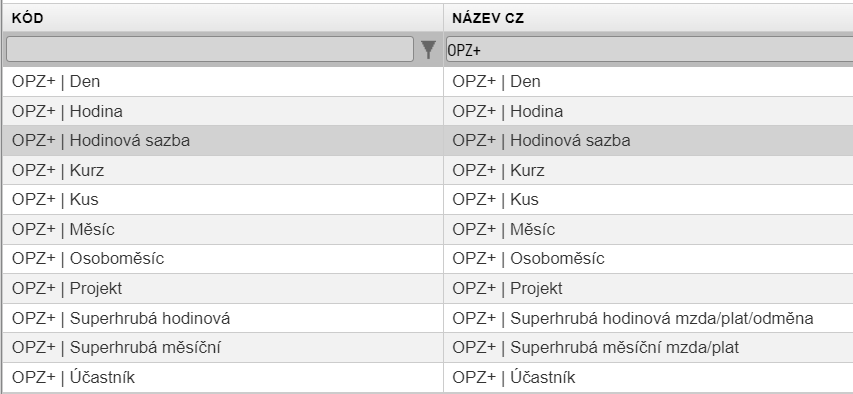 Měrné jednotky (individuální): pro bližší specifikaci např. výše pracovního úvazku, délka kurzu, atd.
26
Rozpočet - Osobní náklady
Mzdové náklady realizačního týmu. 
Nutnost uzavření pracovní smlouvy/DPČ/DPP v souladu se zákoníkem práce. Zařadit výdaj do správných rozpočtových položek: Pracovních smluv, Dohod o pracovní činnosti a Dohod      o provedení práce.
Respektujte limity stanovené v tabulce: obvyklé ceny a mzdy platy.
Max. úvazek 1,0 dohromady u žadatele (tj. součet veškerých úvazků zaměstnance včetně případných DPP a DPČ), a to po celou dobu. Vychází se z textů všech pracovně právních vztahů platných v době realizace projektu, včetně těch, které byly uzavřeny před zahájením realizace projektu.
V kap. 6.2.13.2 Specifické části pravidel je výčet činností, které mají být hrazeny z nepřímých nákladů a do rozpočtu se tak neuvádí.
27
Rozpočet - Nákup zařízení a vybavení
Respektujte limity stanovené v tabulce: obvyklé ceny a mzdy platy.

Pokud je počet jednotek určen podle celkového úvazku RT jako desetinné číslo, je třeba skutečnou částku nárokovat podle uvedeného úvazku.
28
Rozpočet - Nákup služeb
Dodání služby musí být nezbytné k realizaci projektu a musí vytvářet novou hodnotu.
Předmětem nákupu mohou být zejména následující služby:
zpracování auditu;
lektorské služby;
školení a kurzy, příp. mentoring;
pronájem prostor pro práci s cílovou skupinou (např. pronájem učebny)
Způsobilými výdaji nejsou výdaje na nákup služeb, na které má žadatel platnou akreditaci. U těchto kurzů se má za to, že zapojení externího dodavatele nenaplňuje podmínku hospodárnosti.
29
Rozpočet - Nákup služeb
Pravidla platí i pro zakázky s předpokládanou hodnotou nižší než 500 000 Kč bez DPH (např. výdaj musí být v souladu se zásadou 3E-hospodárnost, efektivnost a účelnost výdaje, dále nesmí dojít ke střetu zájmů apod.) – kapitola 34.1 (zejména odst. 6.1 a 6.5 metodického pokynu) v Obecné části pravidel)

Pravidla pro zadávání zakázek – kapitola 20 a 34.1 v Obecné části pravidel
30
Rozpočet - Nepřímé náklady
Projekty podpořené v této výzvě aplikují nepřímé náklady, přičemž základní stanovené podíly nepřímých nákladů jsou stanoveny na 25% NN vzhledem k objemu PN

Procento nepřímých nákladů je závazné a pevně stanovené, není ho tedy možné měnit. Žadatel není oprávněn stanovit si vlastní procentní sazbu.
31
Rozpočet - Nepřímé náklady
Pro projekty, u nichž podstatná většina nákladů vznikne formou nákupu služeb od externích dodavatelů, jsou způsobilá procenta nepřímých nákladů snížena. Podíly pro nepřímé náklady jsou sníženy pro projekty s objemem nákupu služeb v těchto intencích:
Rozpočet - Nepřímé náklady
Mezi NN patří např. tyto položky: 
administrativa, řízení projektu (včetně finančního), účetnictví, personalistika, komunikační a informační opatření, občerstvení      a stravování a podpůrné procesy pro provoz projektu 
cestovní náhrady spojené s pracovními cestami realizačního týmu 
spotřební materiál, zařízení a vybavení (kancelářský materiál/pomůcky..)
prostory pro realizaci projektu (nájemné, energie, vodné, stočné..) 
ostatní provozní výdaje (internet, poštovné, bankovní poplatky, pojistné, notářské a správní poplatky)
Vymezení nepřímých nákladů – kapitola 6.2.13.2 Specifická část pravidel
33
povinné přílohy žádosti o podporu
Jsou-li relevantní (dle kap. 7.1 výzvy):
údaje o skutečném majiteli, a to ve formě úplného výpisu platných údajů dle zákona č. 37/2021 Sb.
statut svěřenského fondu
 Povinné přílohy:
Age management audit
34
[Speaker Notes: add 1 - Žadatel o podporu, který je evidující osobou podle zákona č. 37/2021 Sb., o evidenci skutečných majitelů, musí dodat údaje o svém skutečném majiteli, a to ve formě úplného výpisu platných údajů a údajů, které byly vymazány bez náhrady nebo s nahrazením novými údaji, který přiloží k žádosti o podporu.
add 2 - Žadatel o podporu, který je obchodní společností či družstvem a jehož majetek je vložen nebo částečně vložen do svěřenského fondu, je povinen doložit k žádosti o podporu statut tohoto svěřenského fondu.]
Age management audit
Vzor pro audit age managementu je přílohou Výzvy k předkládání žádostí o podporu – uvedený formát není povinný, výsledný audit ale musí obsahovat zpracované informace dle okruhů uvedených ve vzoru.
Zpracovatel auditu by měl být vybrán tak, aby byl výsledek co nejkvalitnější, výstup auditu měl pro žadatele vypovídající hodnotu a žadatel mohl na základě shrnutí a návrhů konkrétních opatření vypracovat kvalitní projekt. 
Na základě výsledků age management auditu žadatel nastaví cíle projektu, navrhne klíčové aktivity projektu včetně rozpočtu a stanoví plánované hodnoty indikátorů. 
Při hodnocení projektové žádosti bude posuzována provázanost výsledků auditu a stanovených cílů projektu.
35
Age management audit
Úspěšní žadatelé o podporu mohou náklady za provedení auditu dodatečně nárokovat.  
Upozorňujeme, že aby byl výdaj časově způsobilý, musí do období realizace projektu spadat i zadání a realizace auditu, nejen jeho proplacení. 
Audit může být zpracován externím dodavatelem i přímo zaměstnancem žadatele, pokud má subjekt k dispozici dostatečně kvalifikovaného a zkušeného pracovníka. 
Výdaj musí být zařazen do správné kapitoly rozpočtu – pro externího dodavatele kapitola Nákup služeb, v případě vlastního zaměstnance kapitola Osobní náklady (zaměstnanec nesmí fakturovat zaměstnavateli).
36
[Speaker Notes: add 2 - V tomto ohledu je potřeba zvážit, zda bude výdaj za provedení Age managementu nárokován a v tomto ohledu nastavit datum zahájení realizace projektu. V konečném důsledku se zkrátí délka realizace.]
Veřejné zakázky
Časová náročnost procesu kontroly veřejné zakázky. 
Upozornění:
Dodavatel, který se podílel na přípravě projektové žádosti nebo přípravě vstupního Age management auditu nesmí být v projektu dodavatelem dalšího plnění (závěrečný audit, školení atd.), došlo by ke střetu zájmů podle 20.1 Obecné části pravidel. V případě nárokování z projektu by se tak jednalo o nezpůsobilý výdaj.
37
Náležitosti žádosti o podporu
Žádost o podporu z OPZ+ se zpracovává v elektronickém formuláři v IS KP21+
Statutární zástupce / osoba oprávněná k podpisu žádosti musí být registrovaným uživatelem této aplikace a musí disponovat kvalifikovaným elektronickým podpisem
Žádost se podává pouze elektronicky a pouze prostřednictvím       IS KP21+, nezasílejte žádost v listinné podobě ani prostřednictvím jiné formy doručování
38
Plná moc
Žádost o podporu musí být podepsána statutárním zástupcem nebo oprávněnou osobou na základě plné moci. Plná moc:
Elektronická – podepsaná zmocnitelem i zmocněncem přímo          v IS KP21+ 
Úředně/notářsky ověřená papírová – ověřený podpis zmocnitele, sken se vloží do IS KP21+ a zmocněnec připojí elektronický podpis přímo v IS KP21+. Originál má příjemce povinnost archivovat.
39
hodnocení a výběru projektů
Jeden oprávněný žadatel může podat jednu žádost
Hodnocení bude probíhat po datu ukončení příjmu žádostí              o podporu (od 23. 3. 2023)
Hodnocení má 3 fáze: 
Hodnocení přijatelnosti a formálních náležitostí
Věcné hodnocení 
Výběrová komise
40
[Speaker Notes: Podrobněji v kapitole 4 Specifické části pravidel]
Hodnocení přijatelnosti a formálních náležitosti
Hodnocení přijatelnosti (HP) a formálních náležitostí (HFN)
HP má 9 kritérií, oprava v rámci HP není možná

HFN má 2 kritéria (úplnost a forma žádosti + podpis žádosti), náprava formálních nedostatků žádosti probíhá opakovaně, maximální počet kol náprav je stanoven na tři
41
Věcné hodnocení
Věcné hodnocení (VH) 
Bude zajištěno s využitím individuálních hodnotitelů.
VH provádí minimálně dva kompetentní hodnotitelé, v případě, že se první dvě zpracovaná věcná hodnocení žádosti o podporu významně liší, bude vypracováno arbitrážní hodnocení, a to způsobem, kdy arbitr vychází z těchto dvou už zpracovaných věcných hodnocení.
42
Věcné hodnocení
Kritéria věcného hodnocení





Přesný popis toho, co je předmětem hodnocení v rámci jednotlivých kritérií, je k dispozici v Příručce pro hodnotitele
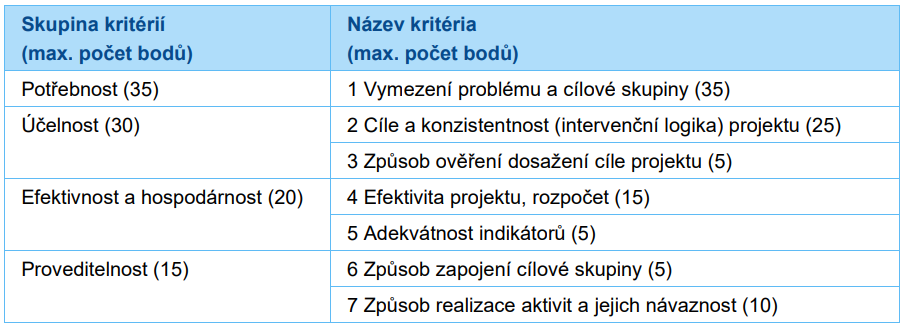 43
Výběrová komise
Výběrová komise (VK)
Cílem je vybrat transparentně na základě výsledků fáze hodnocení projektů takové projekty, které přispějí k plnění věcných                   a finančních cílů programu.
VK může na základě doporučení a návrhů hodnotitelů z VH nebo na základě výsledku porovnání žádostí projednávaných danou VK mezi sebou rozhodnout o doporučení žádosti o podporu k podpoře s podmínkou realizace, tj. za podmínky krácení rozpočtu, úprav týkajících se klíčových aktivit, indikátorů nebo realizačního týmu,    a to vždy s řádným zdůvodněním.
Užitečné odkazy
Výzva na stránkách www.esfcr.cz
Text výzvy č. 035 OPZ+
Příloha č. 1 Formulář pro age management audit
Obecná část pravidel pro žadatele a příjemce v OPZ+ 
Specifická část pravidel pro žadatele a příjemce z OPZ+ pro projekty s přímými a nepřímými náklady nebo projekty financované s využitím paušálních sazeb 
Pracovní výkaz OPZ+
Obvyklé ceny a mzdy platy 
Pokyny k vyplnění žádosti o podporu v IS KP21+ pro projekty s přímými a nepřímými náklady a pro projekty s paušálními sazbami
Obecné pokyny k ovládání IS KP21+ a ke komunikaci s technickou podporou
45
[Speaker Notes: Není úplným výčtem příruček pro OPZ+.  Veškeré dokumenty je možné najít na stránkách stránkách www.esfcr.cz.]
Kontakty
Diskusní klub: https://www.esfcr.cz/klub-vyzvy-035-age-management-v-ramci-opz-plus

Kontakt na vyhlašovatele výzvy:
Mgr. Klára Šimáčková - klara.simackova@mpsv.cz
Ing. Marie Marešová - marie.maresova@mpsv.cz
46
Děkujeme za pozornost				atěšíme se na vaše projekty